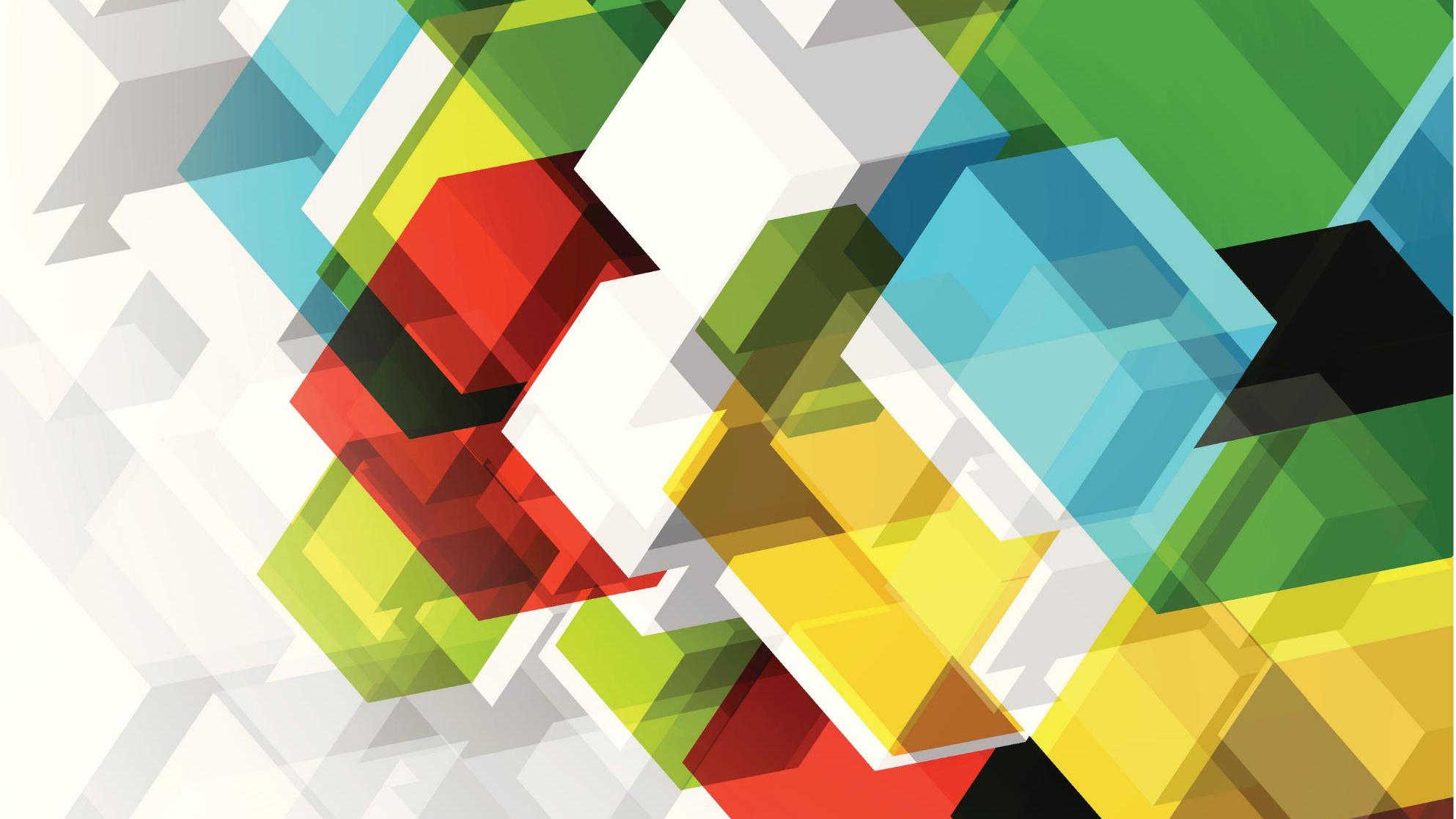 <html>
<h1>Πληροφορική – Α’ Λυκείου<h1>
Hyper Text Markup Language
Η παρουσίαση της κάθε σελίδας και ο χειρισμός των στοιχείων της ενσωματώνονται εδώ
HTML
Ε ι σ α γ ω γ η
ΠΛΗΡΟΦΟΡΙΚΗ – Α’ ΛΥΚΕΙΟΥ
Τί είναι η HTML
Είναι γλώσσα σχεδιασμού ιστοσελίδων και τα αρχικά HTML σημαίνουν:
Γλώσσα (Language) Σήμανσης (Markup) Υπερκειμένου (Hyper Text)

Ως Υπερκείμενο ονομάστηκαν οι ιστοσελίδες, καθώς πέρα από το κείμενο έχουμε υπερσυνδέσμους που έδωσαν την δυνατότητα της μη-γραμμικής περιήγησης

Μπορούμε να δημιουργήσουμε site (στατικά μόνο με HTML, τα δυναμικά απαιτούν επιπλέον σύστημα Βάσεων Δεδομένων και κώδικα σε μια γλώσσα προγραμματισμού όπως η Java, ή η PHP)
Τί είναι η HTML
Αναπτύχθηκε το 1989, αρχικά από τους Tim-Berners Lee (δημιουργός του WWW) και Robert Cailliau

Η γλώσσα αυτή με ειδικά tags (ετικέτες) δίνει οδηγίες στον φυλλομετρητή για την παρουσίαση του κειμένου, την ενσωμάτωση πολυμέσων (εικόνων, ήχου, video κ.ά.), την σύνδεση με άλλες σελίδες, τον χειρισμό κάποιων δεδομένων κ.λπ.

Τα HTML attributes (χαρακτηριστικά) περιέχουν επιπλέον πληροφορίες / οδηγίες και βρίσκονται μέσα στα σύμβολα των tags <>
HTML
Δ Η Μ Ι Ο Υ Ρ Γ Ι Α
ΠΛΗΡΟΦΟΡΙΚΗ – Α’ ΛΥΚΕΙΟΥ
Πώς δημιουργούμε ένα αρχείο html
Μπορούμε να χρησιμοποιήσουμε: 
έναν απλό κειμενογράφο, όπως το Σημειωματάριο (notepad)
έναν συντάκτη (editor) για HTML, όπως το Notepad++
έναν online editor, όπως o https://www.onlinegdb.com/ 
ένα CMS (content management system), όπως τα WordPress, Joomla
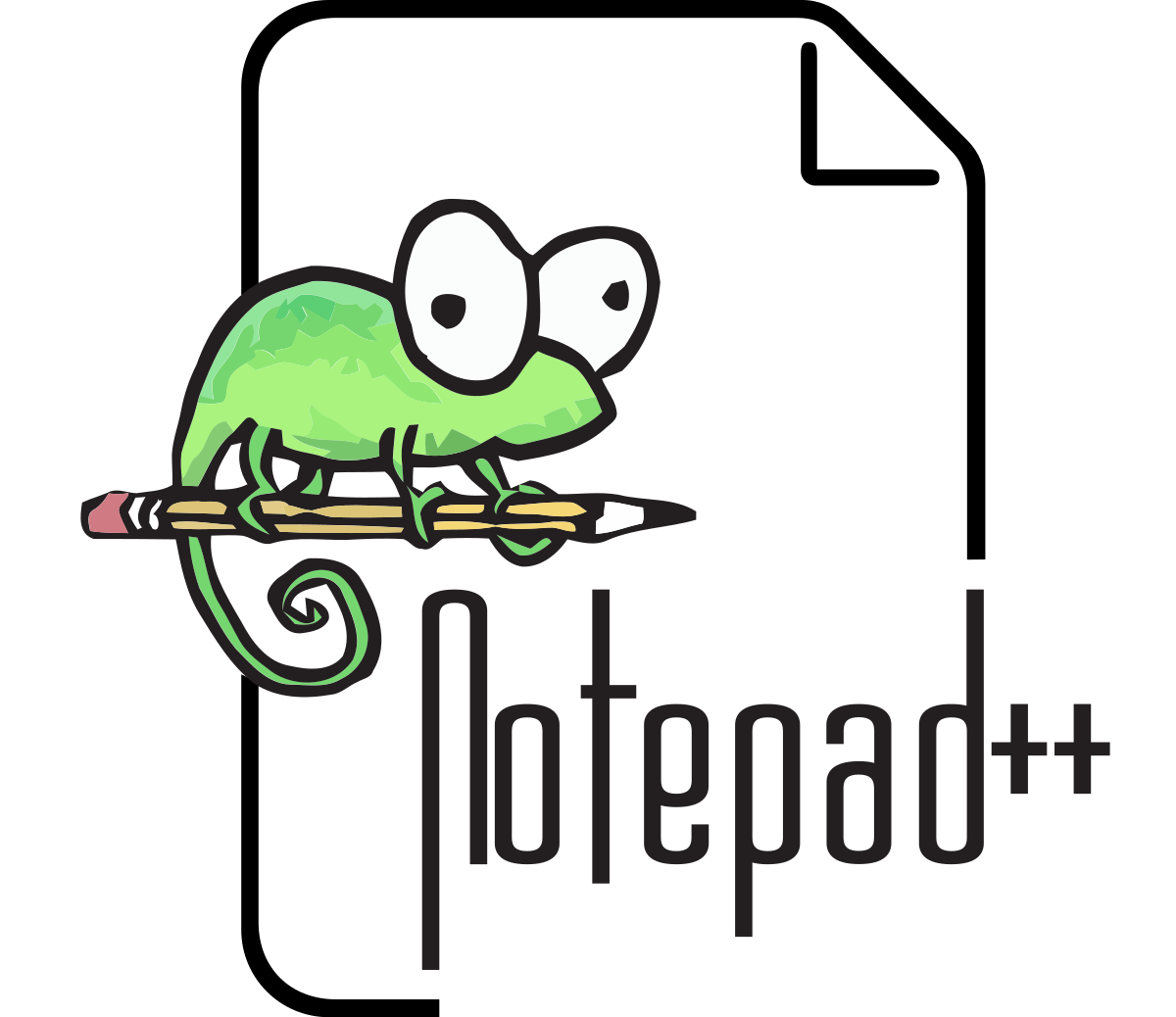 Πώς δημιουργούμε ένα αρχείο html
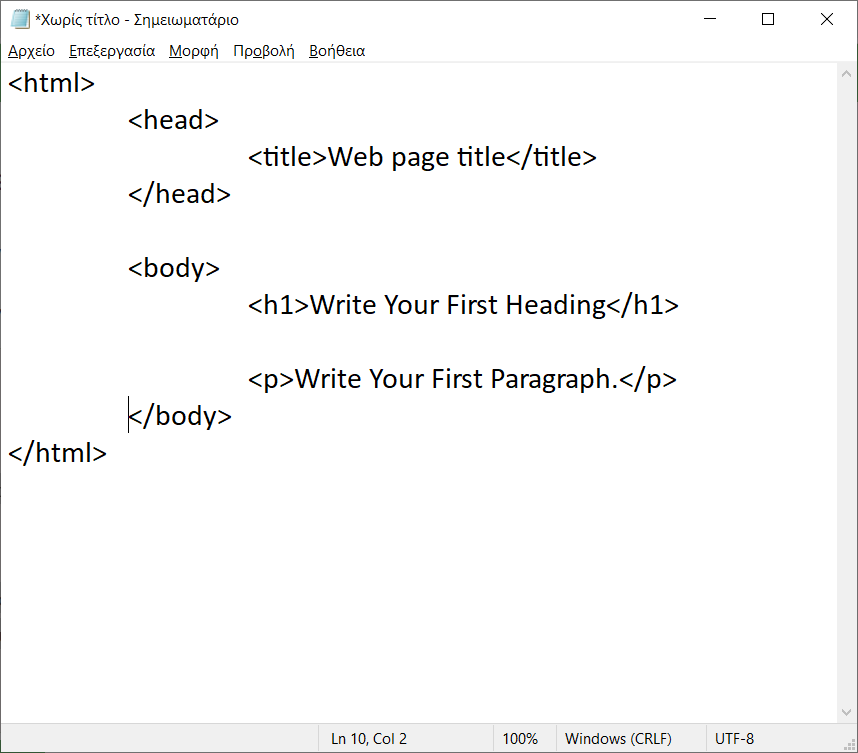 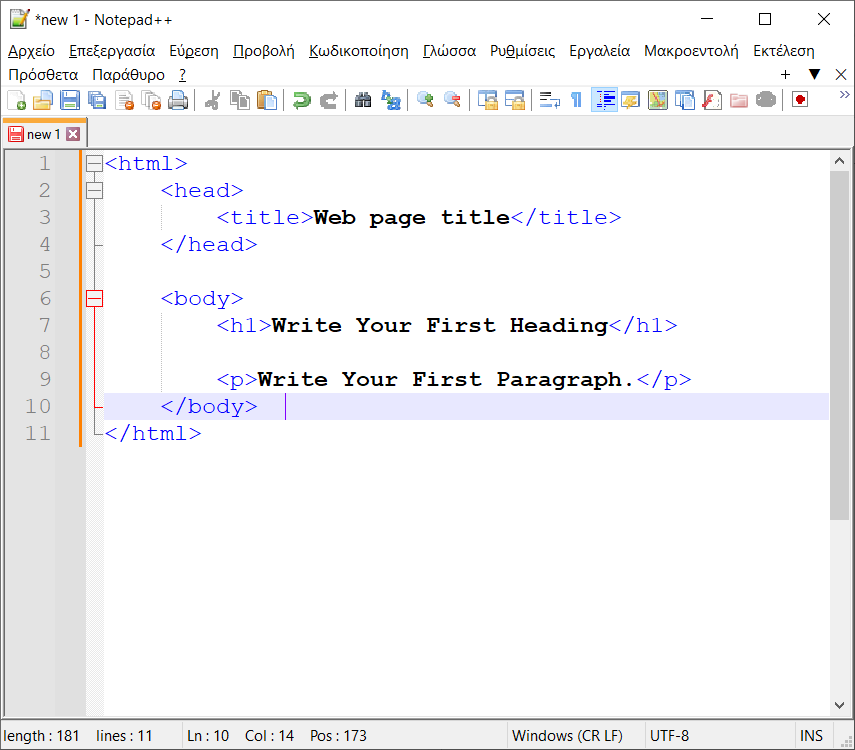 [Speaker Notes: Ανάμεσα στις ετικέτες <html> και </html> γράφουμε τον κώδικα μιας ιστοσελίδας.

Κάθε σελίδα πρέπει να περιλαμβάνει το <head> … <head> και το <body> … </body>.

Μέσα στο <head> … <head> μεταξύ των άλλων μπορεί να βρίσκεται ο τίτλος της σελίδας, με την χρήση του <title> … </title>, ενώ μέσα στο <body> … </body> βρίσκεται το κύριο μέρος της σελίδας, το σώμα της.]
Πώς δημιουργούμε ένα αρχείο html
Αν χρησιμοποιήσουμε έναν απλό κειμενογράφο, τότε αποθηκεύουμε ως "Όλα τα αρχεία (*.*)", με ένα όνομα που θα είναι της μορφής "όνομα.html"

Προσέξτε η Κωδικοποίηση να είναι UTF-8

Επιλέξτε μια διαδρομή για το αρχείο σας και πατήστε Αποθήκευση
Ανάπτυξη ιστοσελίδων μέσω του W3schools
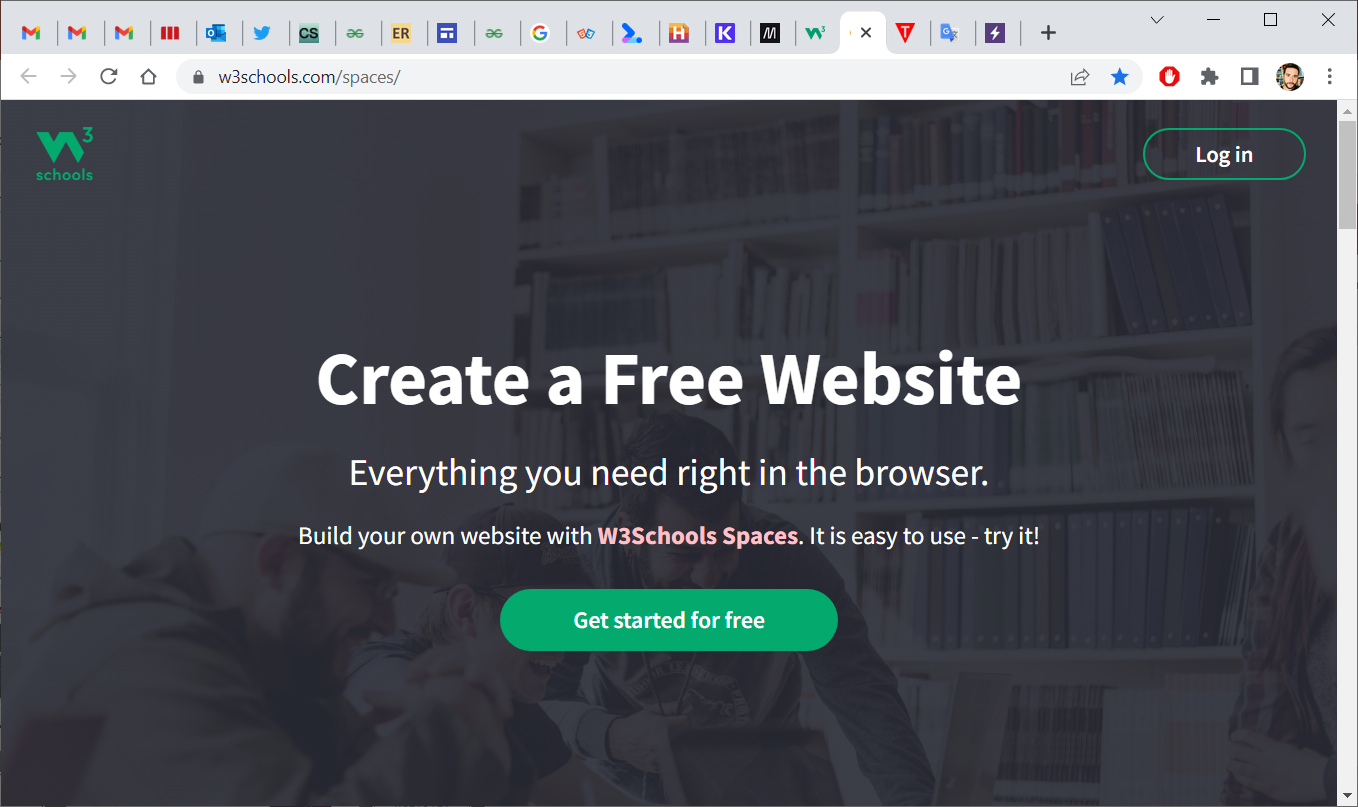 [Speaker Notes: https://www.w3schools.com/spaces/]
Ανάπτυξη ιστοσελίδων μέσω του W3schools
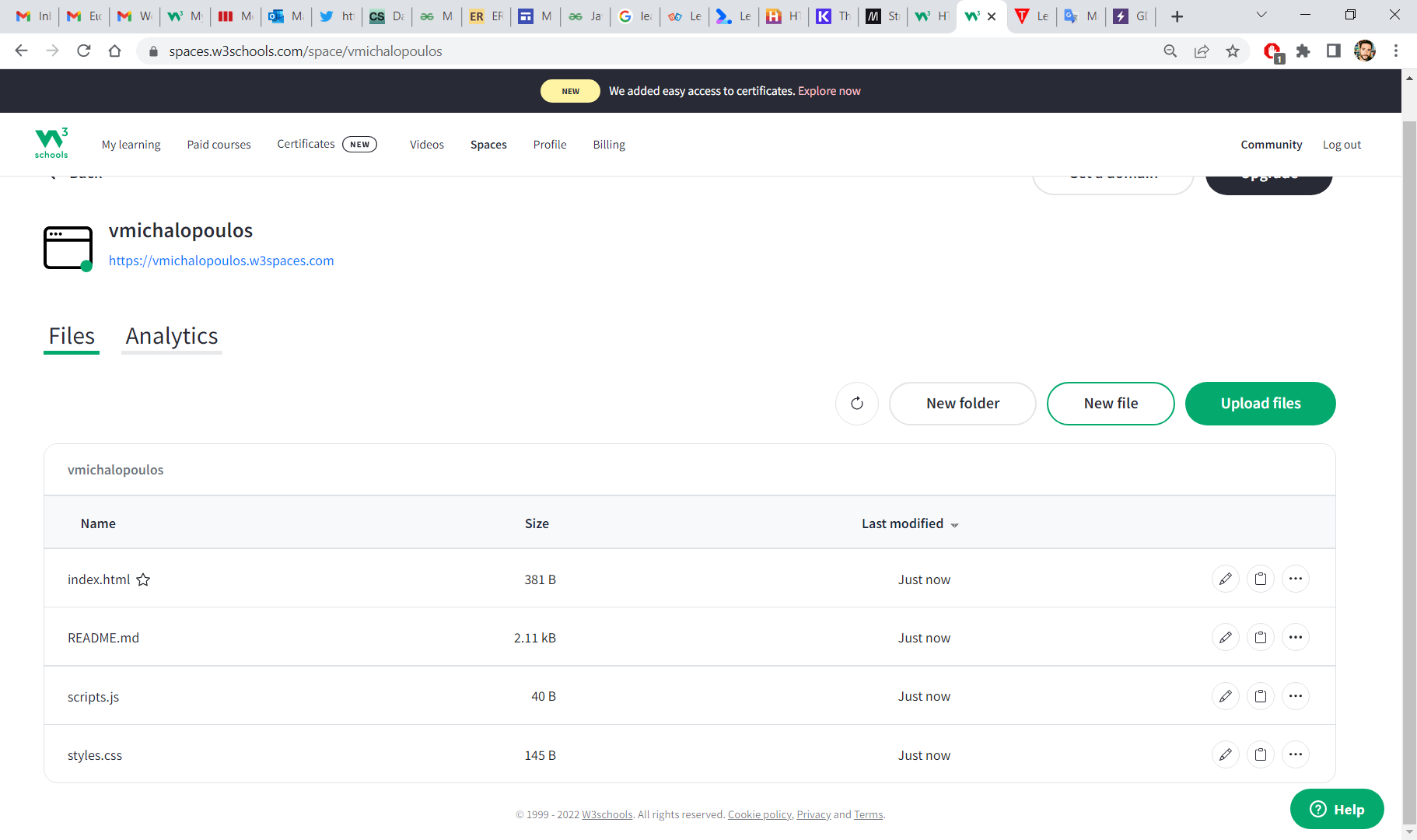 [Speaker Notes: Με την δημιουργία ενός λογαριασμού μπορούμε να δημιουργήσουμε μια ιστοσελίδα και να δημοσιευθεί άμεσα!]
HTML
Β Α Σ Ι Κ Α
ΠΛΗΡΟΦΟΡΙΚΗ – Α’ ΛΥΚΕΙΟΥ
Πώς δημιουργούμε ένα αρχείο html
Μπορούμε να χρησιμοποιήσουμε: 
έναν απλό κειμενογράφο, όπως το Σημειωματάριο (notepad)
έναν συντάκτη (editor) για HTML, όπως το Notepad++
έναν online editor, όπως o https://www.onlinegdb.com/ 
ένα CMS (content management system), όπως τα WordPress, Joomla
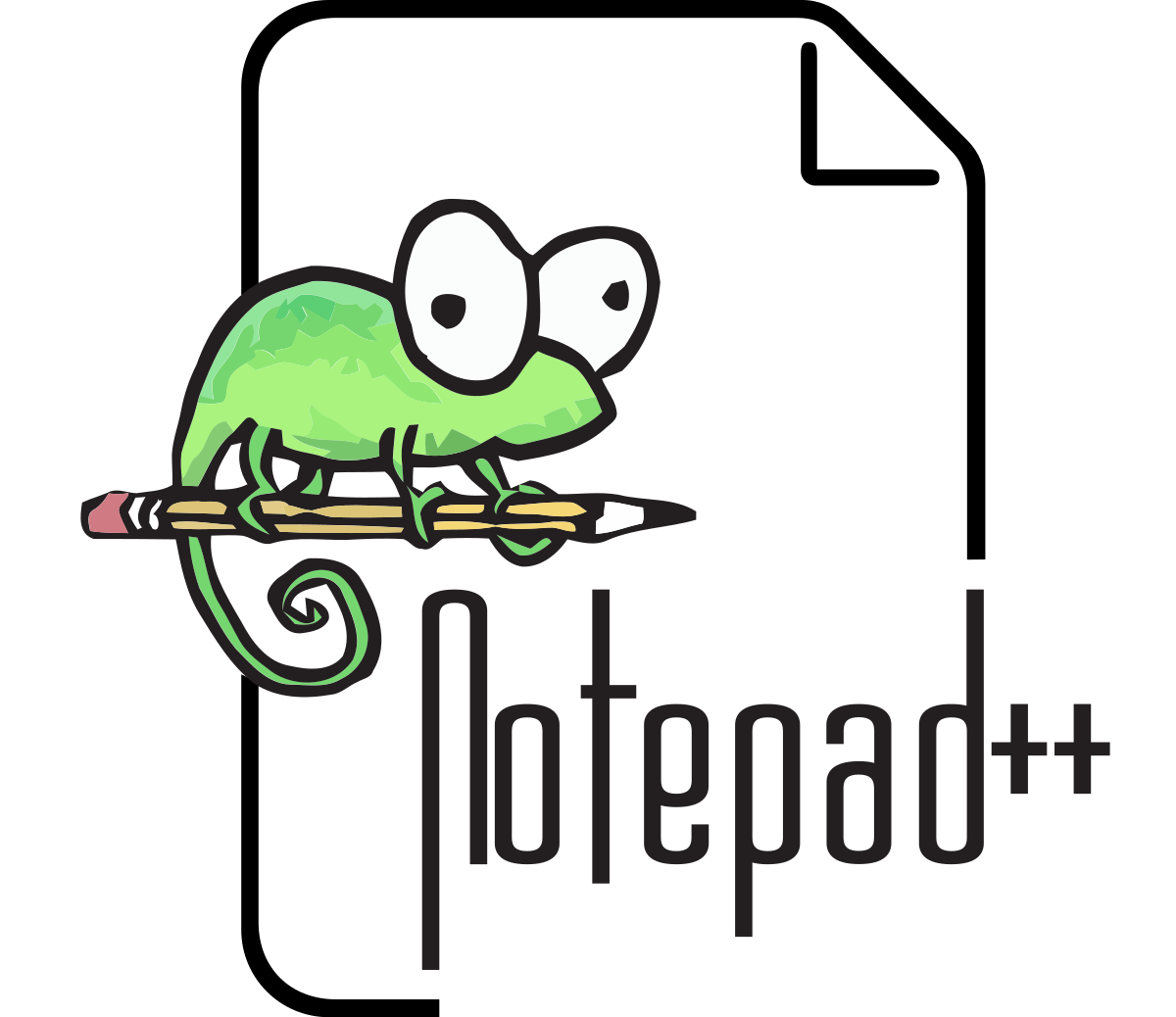 HTML
M e t a d a t a
ΠΛΗΡΟΦΟΡΙΚΗ – Α’ ΛΥΚΕΙΟΥ
HTML
Μ Ο Ρ Φ Ο Π Ο Ι Η Σ Η
ΠΛΗΡΟΦΟΡΙΚΗ – Α’ ΛΥΚΕΙΟΥ
HTML
Υ Π Ε Ρ Σ Υ Ν Δ Ε Σ Μ Ο Ι
ΠΛΗΡΟΦΟΡΙΚΗ – Α’ ΛΥΚΕΙΟΥ
HTML
Π ι Ν α Κ Ε Σ
ΠΛΗΡΟΦΟΡΙΚΗ – Α’ ΛΥΚΕΙΟΥ
HTML
Ε ι Κ Ο Ν Ε Σ
ΠΛΗΡΟΦΟΡΙΚΗ – Α’ ΛΥΚΕΙΟΥ
HTML
Β ι Ν Τ Ε Ο
ΠΛΗΡΟΦΟΡΙΚΗ – Α’ ΛΥΚΕΙΟΥ
HTML
Φ Ο Ρ Μ Ε Σ
ΠΛΗΡΟΦΟΡΙΚΗ – Α’ ΛΥΚΕΙΟΥ
HTML
C S S
ΠΛΗΡΟΦΟΡΙΚΗ – Α’ ΛΥΚΕΙΟΥ
HTML
J A V A S C R I P T
ΠΛΗΡΟΦΟΡΙΚΗ – Α’ ΛΥΚΕΙΟΥ
HTML
δ η μ ο σ ι ε υ σ η
ΠΛΗΡΟΦΟΡΙΚΗ – Α’ ΛΥΚΕΙΟΥ
Επιμέλεια: 	Μιχαλόπουλος Βασίλης			Δάσκαλος Πληροφορικής
Πηγές:
https://www.w3schools.com/ 				w3 schools
https://www.geeksforgeeks.org/ 			geeks for geeks
https://www.learn-html.org/				learn HTML 
https://developer.mozilla.org/en-US/docs/Learn/HTML	Mozilla developer
https://www.javatpoint.com/html-tutorial		java T point
5/12/2022